المملكة العربية السعودية
وزارة التعليم
إدارة التعليم بالمخواة
مدرسة الأمير سلطان بناوان
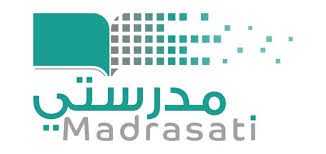 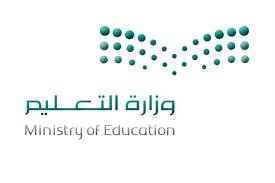 أهلا وسهلا بكم
طلاب الصف الرابع الابتدائي
المادة: لغتي
الموضوع: الحمامة المطوقة
الاستاذ داود الشاووش
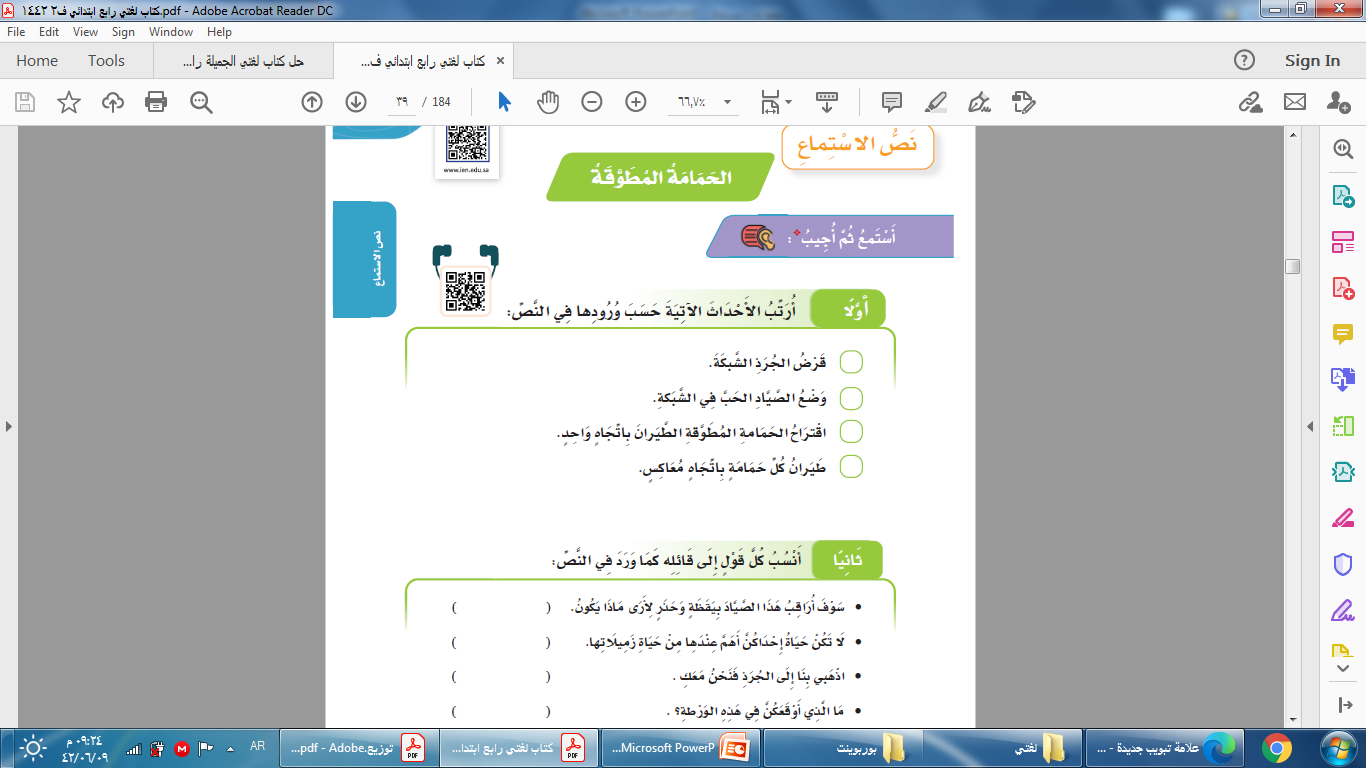 4
1
3
2
الغراب
الحمامة المطوقة
الحمام
صفحة 39
الجرذ
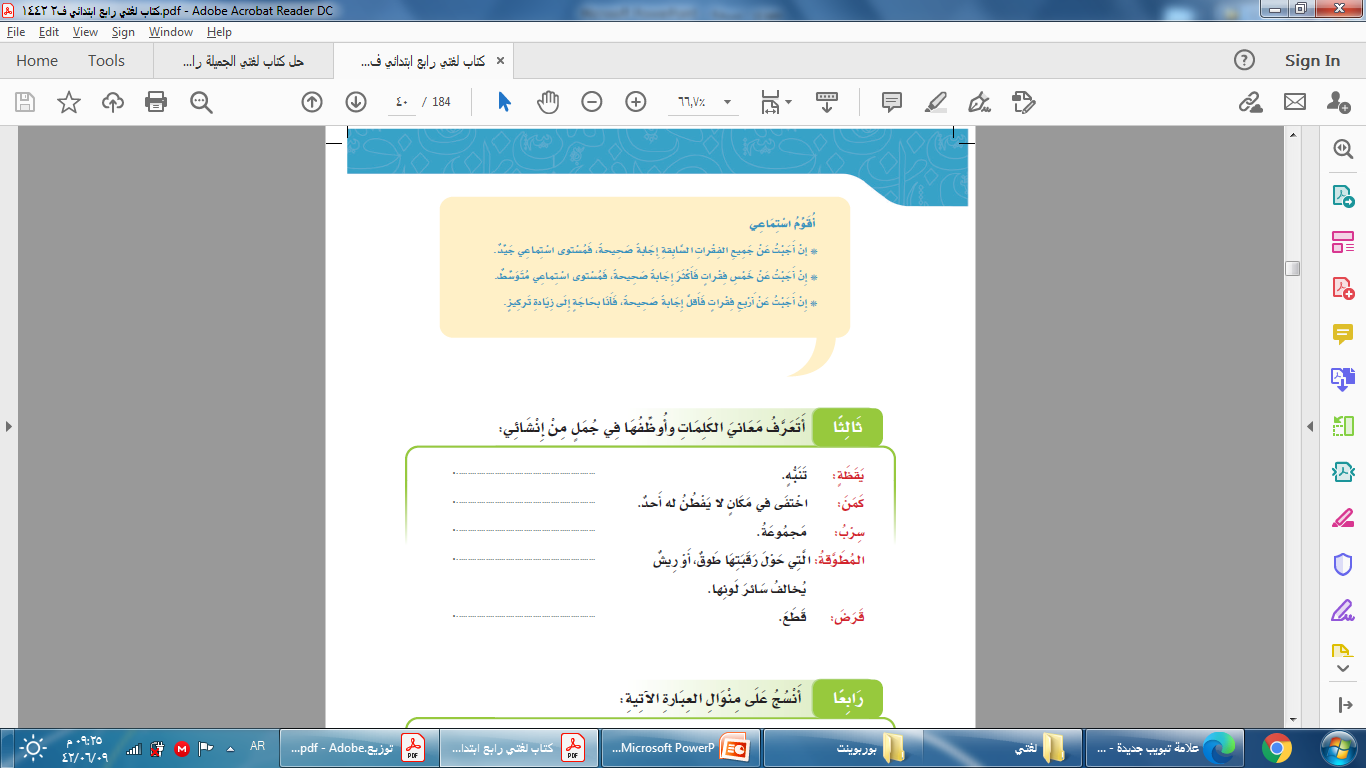 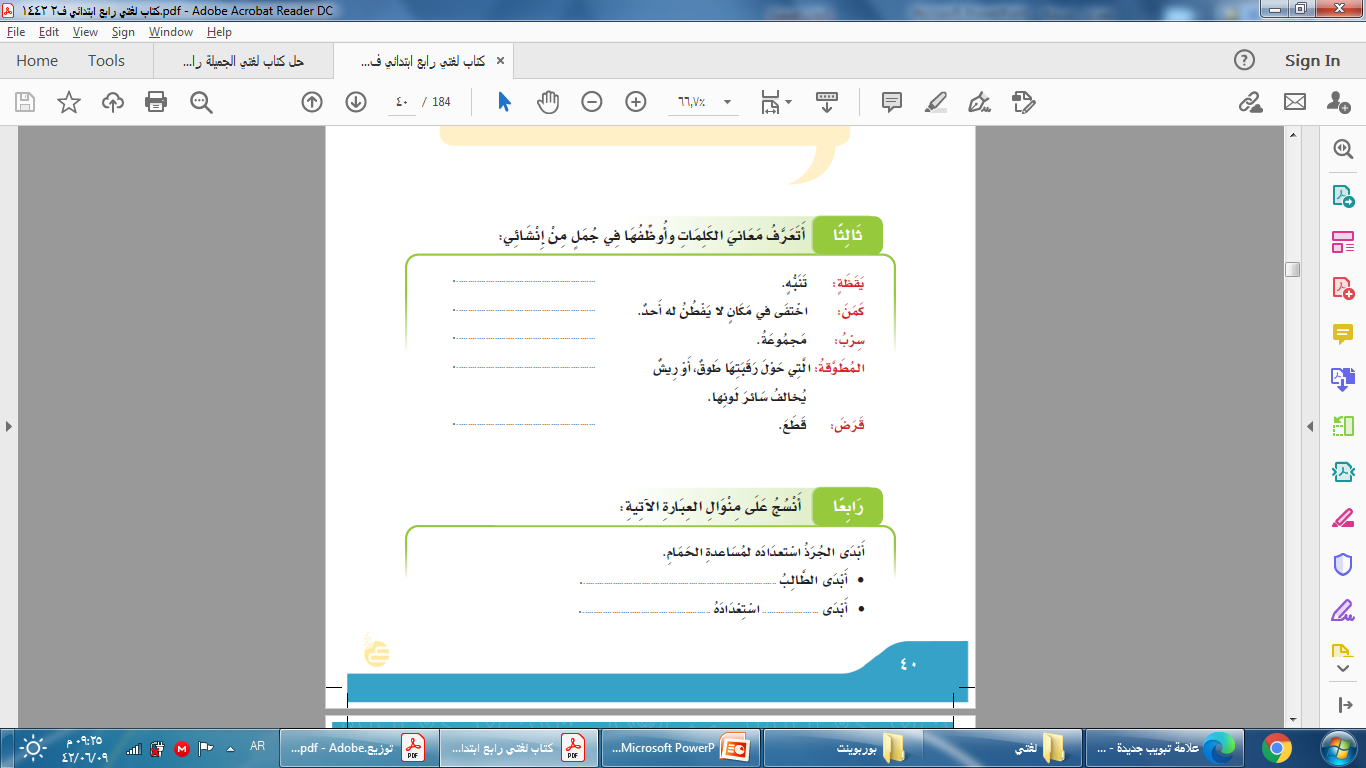 على الطالب أن يبقى يقظا أثناء شرح المعلم.
كمن الفأر عن القط.
في السماء سرب من الطيور.
أحب الحمامة المطوقة 
التي حول رقبتها طوق أو ريش.
قرض الفأر الحبل.
استعداده لمساعدة زميله.
لشرح الدرس.
المعلم
صفحة 40
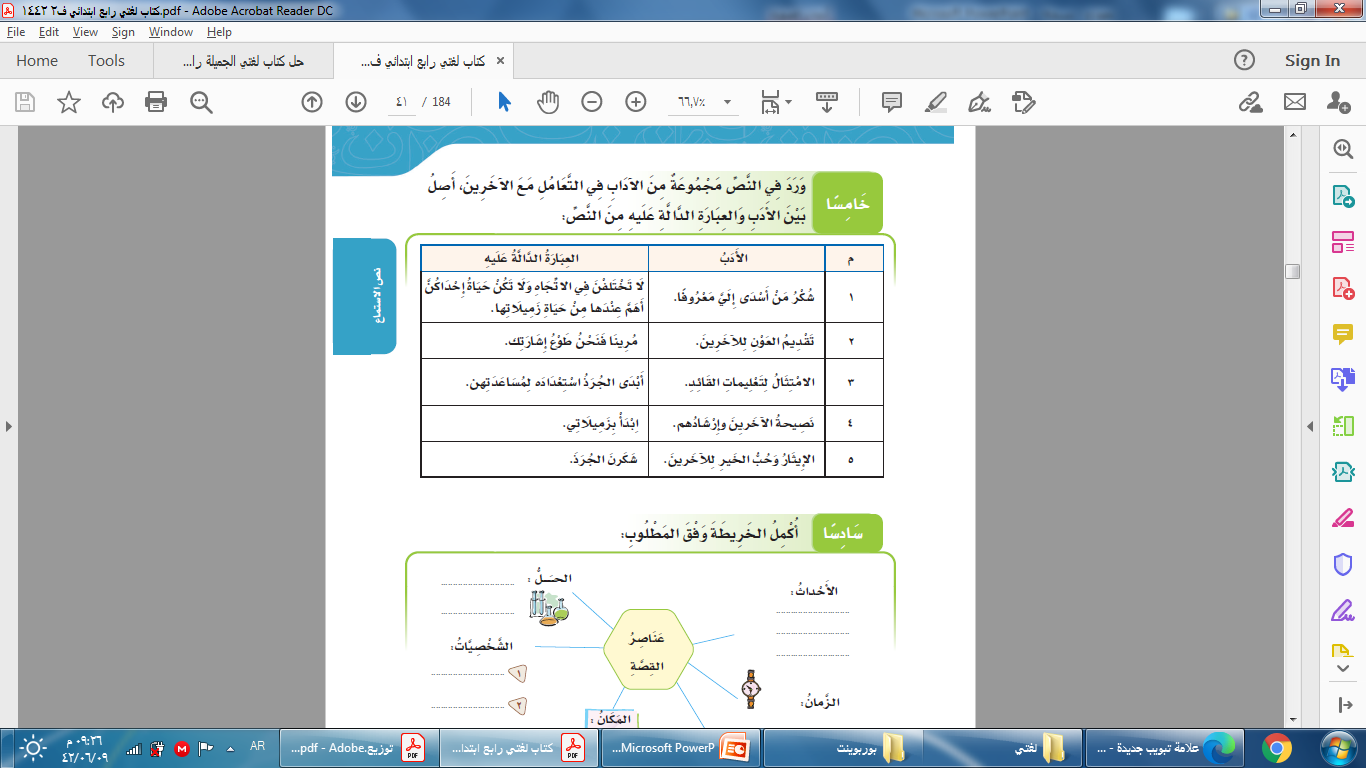 صفحة 41
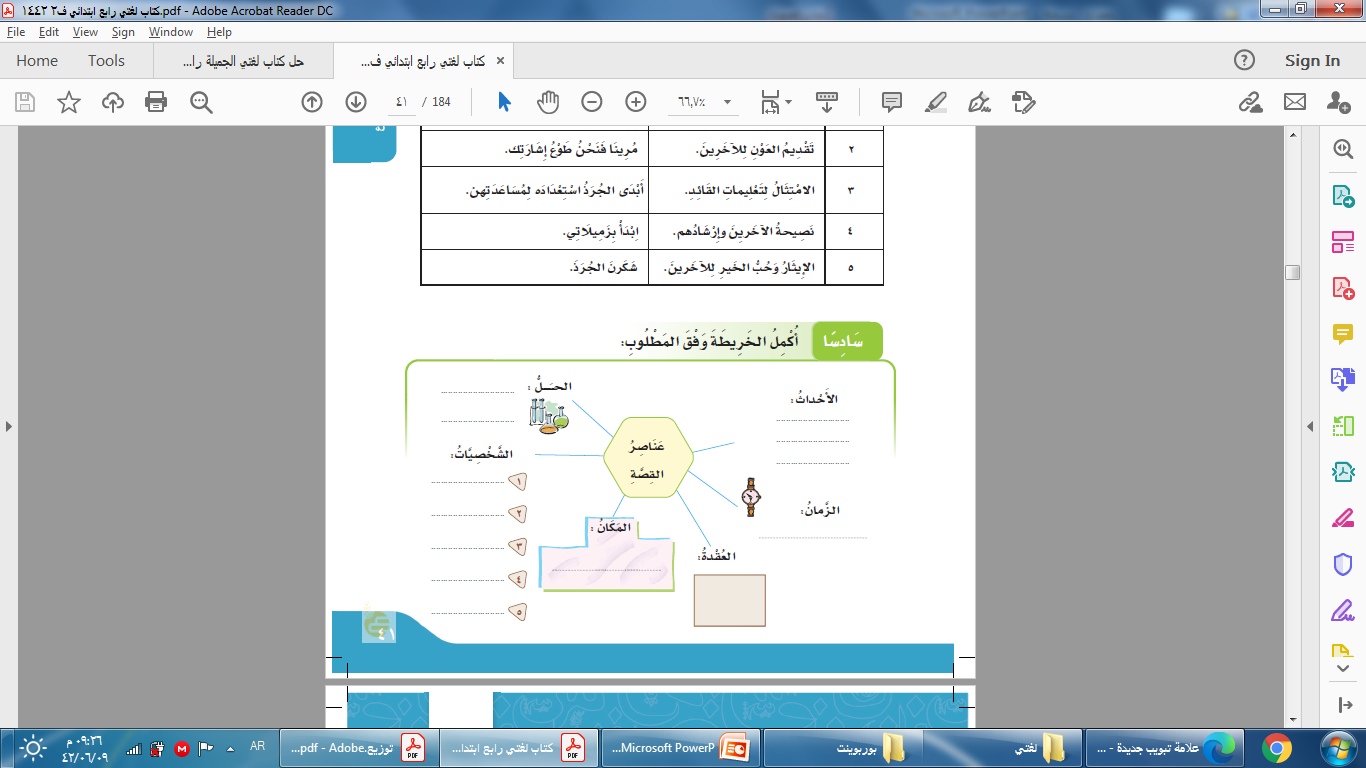 الطيران باتجاه واحد لقلع الشبكة
ثم قطع الجرذ للشباك
الحمام
الحمامة المطوقة
قديم الزمان
الغراب
وادي كثير الصيد والطيور
الجرذ
إطباق الشبكة على الحمام
الصياد
صفحة 41
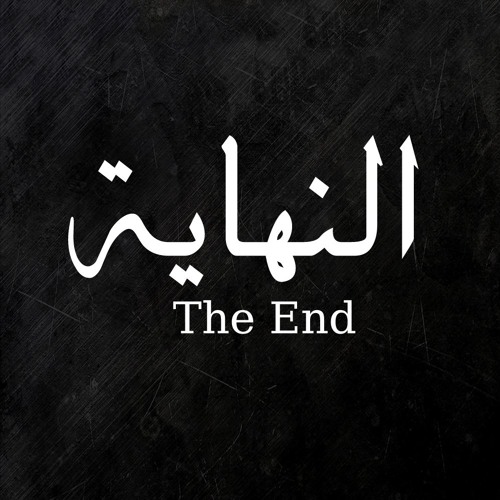 انتهى الدرس
أرجو لكم التوفيق دائما..
@daoodshaoosh
0535125035